Ассоциация Саморегулируемая организация
«Южно-Сибирская Организация Профессиональных Оценщиков и экспертов»
А СРО «ЮСО»
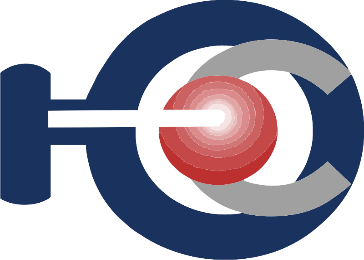 Оценка движимого имущества.Примеры вопросов
Контактная информация:
E-mail: info@сро-юсо.рф, sro-so@bk.ru
Интернет-сайт http://сро-юсо.рф
раб. тел.: 8(3852) 27-16-17, 8-913-097-70-07
Вопрос 1.Основанием для проведения оценки является:I. Договор на проведение оценкиII. Изъятие для государственных (муниципальных нужд)III. Определение суда, арбитражного суда, третейского судаIV. Продажа или иное отчуждение объектов оценки, принадлежащихРоссийской Федерации, субъектам Российской Федерации илимуниципальным образованиямВарианты ответов:1) только I2) I и III2) I, II, IV3) все перечисленное
Ответ. на вопрос 1 (вариант № 2)Ст.9 ФЗ-135 «Об оценочной деятельности в РФ»«Основанием для проведения оценки является договор на проведение оценки указанных в статье 5 настоящего Федерального закона объектов, заключенный заказчиком с оценщиком или с юридическим лицом, с которым оценщик заключил трудовой договор.В случаях, предусмотренных законодательством Российской Федерации, оценка объекта оценки, в том числе повторная, может быть проведена оценщиком на основании определения суда, арбитражного суда, третейского суда, а также по решению уполномоченного органа.Суд, арбитражный суд, третейский суд самостоятельны в выборе оценщика. Расходы, связанные с проведением оценки объекта оценки, а также денежное вознаграждение оценщику подлежат возмещению (выплате) в порядке, установленном законодательством Российской Федерации.»
Вопрос.2Какая стоимость в соответствии с федеральным стандартомопределяется для целей залога?Варианты ответов:1) залоговая стоимость2) рыночная стоимость и при наличии соответствующих требований взадании на оценку в дополнение может определяться залоговая стоимость3) рыночная стоимость и при наличии соответствующих требований взадании на оценку в дополнение могут определяться инвестиционнаяи (или) ликвидационная стоимости4) только рыночная стоимость
Ответ на вопрос 2 (Вариант №3)П.5 ФСО № 9 «Оценка для целей залога»«Для целей настоящего Федерального стандарта оценки приопределении стоимости в целях залога определяется рыночнаястоимость. При наличии соответствующих требований в заданиина оценку в дополнение к рыночной стоимости могутопределяться инвестиционная и (или) ликвидационнаястоимости.»
Вопрос 3.Оценщик имеет право:I. Применять самостоятельно методы проведения оценки объектаоценки в соответствии со стандартами оценкиII. Требовать денежного вознаграждения за проведение оценки объекта оценки в зависимости от определенной стоимостиIII. Отказаться от проведения оценки объекта оценки в случаях, еслизаказчик не обеспечил привлечение необходимых для проведения оценки специалистовIV. Получать разъяснения и дополнительные сведения, необходимыедля осуществления данной оценкиВарианты ответов:1) I, II2) II3) I, III4) I, IV
Ответ на вопрос 3 (Вариант №4)Ст.14 ФЗ-135 «Об оценочной деятельности в РФ» (выдержка)«Оценщик имеет право:-применять самостоятельно методы проведения оценки объекта оценкив соответствии со стандартами оценки;…- получать разъяснения и дополнительные сведения, необходимые дляосуществления данной оценки;»
Вопрос 4.К объектам оценки относится:I. Права требования, обязательства (долги)II. Работы, услуги, информацияIII. Рыночная арендная платаIV. ВещиВарианты ответов:1) I, II, III2) I, II, IV3) II, IV4) все перечисленное
Ответ на вопрос 4 (Вариант 2).Ст.5 ФЗ-135 «Об оценочной деятельности в РФ»«К объектам оценки относятся:отдельные материальные объекты (вещи);совокупность вещей, составляющих имущество лица, в том числе имущество определенного вида (движимое или недвижимое, в том числепредприятия);право собственности и иные вещные права на имущество или отдельные вещи из состава имущества;права требования, обязательства (долги);работы, услуги, информация;иные объекты гражданских прав, в отношении которых законодательством Российской Федерации установлена возможность их участия в гражданском обороте.»Для информации посмотреть Ст.128 ГК РФ «Объекты гражданских прав»
Вопрос 5.
Проведение оценки объекта оценки не допускается, если:
I. В отношении оценщика принималась мера дисциплинарного
воздействия за нарушение порядка обеспечения имущественной ответственности
II. Оценщик не имеет на дату оценки действующего договора страхования
III. Оценщик является участником (членом) или кредитором юридического лица – заказчика либо такое юридическое лицо является кредитором или страховщиком оценщика
IV. В отношении объекта оценки страховщик оценщика имеет вещные или обязательственные права вне договора на оценку

Варианты ответов:
1) I, III
2) II, III, IV
3) III
4) все перечисленное
Ответ на вопрос 5 (Вариант 3)Ст.16 ФЗ-135 «Об оценочной деятельности в РФ»Статья 16. Независимость оценщика и юридического лица, с которымоценщик заключил трудовой договор (выдержка)« - оценщик является участником (членом) или кредиторомюридического лица - заказчика либо такое юридическое лицо являетсякредитором или страховщиком оценщика.(в ред. Федерального закона от 27.07.2006 N 157-ФЗ)»
Вопрос 6.Чем могут быть введены ограничения оборотоспособности объектовгражданских прав?Варианты ответов:1) решением собственника объекта гражданских прав2) законом или в установленном законом порядке3) только законом4) только судом
Ответ на вопрос 6 (вариант2).П.2 Ст. 129 «Оборотоспособность объектов гражданских прав» ГК РФ«2. Законом или в установленном законом порядке могут бытьвведены ограничения оборотоспособности объектовгражданских прав, в частности могут быть предусмотрены видыобъектов гражданских прав, которые могут принадлежать лишьопределенным участникам оборота либо совершение сделок скоторыми допускается по специальному разрешению.(п. 2 в ред. Федерального закона от 02.07.2013 N 142-ФЗ)
Вопрос 7.Стандарты оценочной деятельности подразделяются на:I. Федеральные стандарты оценкиII. Стандарты и правила оценочной деятельности, утвержденные саморегулируемой организацией оценщиковIII. Стандарты и правила оценочной деятельности, утвержденныенациональным объединением саморегулируемых организаций оценщиковIV. Стандарты и правила оценочной деятельности, утвержденныеСоветом по оценочной деятельностиВарианты ответов:1) I, II2) I, II III3) II III4) все перечисленное
Ответ на вопрос 7 (Вариант 1)Ст.20 ФЗ-135 «Об оценочной деятельности в РФ» (выдержка)«Стандартами оценочной деятельности определяются требования кпорядку проведения оценки и осуществления оценочной деятельности. Стандарты оценочной деятельности подразделяются на федеральные стандарты оценки, стандарты и правила оценочной деятельности. (второй абзац статьи)….-Стандарты и правила оценочной деятельности разрабатываются и утверждаются саморегулируемой организацией оценщиков и не могут противоречить настоящему Федеральному закону и федеральным стандартам оценки, методическим указаниям о государственной кадастровой оценке.(в ред. Федерального закона от 02.06.2016 N 172-ФЗ) (последний абзацстатьи)
Вопрос 8.В соответствии с законодательством об оценочной деятельности припроведении оценки заказчик оценки вправе:I. Требовать и получать от оценочной компании, оценщика обоснованиевыводов по результатам оценкиII. Контролировать ход проведения оценки и получать от оценочнойкомпании, оценщика промежуточные итоги оценкиIII. Получать от оценочной компании, оценщика отчет об оценке в срок,установленный договором на проведение оценкиIV. Осуществлять иные права, вытекающие из договора на проведениеоценкиВарианты ответов:1) I, IV2) I, III, IV3) III, IV4) все перечисленное
Ответ на вопрос 8 (Вариант 2)Ст. 15.2 ФЗ-135 «Об оценочной деятельности в РФ» (выдержка)Статья 15.2. Права и обязанности заказчика оценки(введена Федеральным законом от 02.06.2016 N 172-ФЗ)«При проведении оценки заказчик оценки вправе:требовать и получать от оценочной компании, оценщикаобоснование выводов по результатам оценки;получать от оценочной компании, оценщика отчет об оценке всрок, установленный договором на проведение оценки;осуществлять иные права, вытекающие из договора напроведение оценки.»…..
Вопрос 9.Что в соответствии с федеральным стандартом является результатом оценки?Варианты ответов:1) итоговая величина стоимости объекта оценки2) отчет об оценке объекта оценки3) стоимость объекта оценки, определенная при проведении оценки в соответствии с требованиями законодательства об оценочнойдеятельности4) отчет об оценке объекта оценки, содержащий выводы относительноитоговой величины стоимости
Ответ на вопрос 9 (Вариант 1)П. 4 ФСО 2«Цель оценки и виды стоимости»«4. Результатом оценки является итоговая величинастоимости объекта оценки. Результат оценки можетиспользоваться при определении сторонами цены для совершения сделки или иных действий с объектом оценки, в том числе при совершении сделок купли-продажи, передаче в аренду или залог, страховании, кредитовании, внесении в уставный (складочный) капитал, для целей налогообложения, при составлении финансовой (бухгалтерской) отчетности, реорганизации юридических лиц иприватизации имущества, разрешении имущественных споров и в иных случаях.»
Вопрос 10.Какие походы к оценке в соответствии с федеральным стандартомоценки используется при определении инвестиционной стоимости?Варианты ответов:1) доходный2) доходный и затратный3) доходный и сравнительный4) сравнительный, доходный, затратный
Ответ на вопрос 10 (Вариант 1)Раздел IV П.9 ФСО 13 «ОПРЕДЕЛЕНИЕ ИНВЕСТИЦИОННОЙСТОИМОСТИ»               Раздел IV. Применяемые подходы и методы«9. При определении инвестиционной стоимости объекта оценки применяется методология доходного подхода с учетом положений, содержащихся в федеральных стандартах оценки, устанавливающих требования к проведению оценки отдельных видов объектов оценки, и задания на оценку. При определении потока доходов необходимо учитывать конкретные инвестиционные цели использования объекта оценки.»
Вопрос 11.В соответствии с федеральным стандартом оценки задание на оценкуобъекта оценки (машины или оборудование) должно содержатьследующую дополнительную информацию:I. Состав оцениваемой группы машин и оборудования с указаниемсведений по каждой машине и единице оборудования, достаточных дляих идентификацииII. Допущение об оценке машин и оборудования как единого целого приусловии прекращения их использования в составе действующегоимущественного комплексаIII. Информацию по учету нематериальных активов, необходимых дляэксплуатации машин и оборудования (при наличии таких активов)IV. Допущение об оценке машин и оборудования при условииперемещения с их текущего местоположения как отдельных объектовВарианты ответов:1) I, III2) II, III3) I, IV4) все перечисленное
Ответ на вопрос 11 (Вариант 1)Раздел III. П.6. ФСО 10 «Оценка стоимости машин и оборудования»6. Задание на оценку объекта оценки должно содержать следующую дополнительную к указанной в ФСО N 1 информацию об объекте оценки:состав оцениваемой группы машин и оборудования с указаниемсведений по каждой машине и единице оборудования, достаточных для их идентификации;информацию по учету нематериальных активов, необходимых дляэксплуатации машин и оборудования (при наличии таких активов).
Вопрос 12.Что относится к движимому имуществу?Варианты ответов:1) деньги, ценные бумаги, иное имущество за исключением земельных участков и объектов капитального строительства2) имущество, которое прочно не связано с землей3) вещи, не относящиеся к недвижимости, включая деньги и ценные бумаги4) объекты, перемещение которых невозможно без несоразмерного ущерба их назначению
Ответ на вопрос 12 (Вариант 3)П.2 Ст. 130 «Недвижимые и движимые вещи» ГК РФ« 2. Вещи, не относящиеся к недвижимости, включая деньги иценные бумаги, признаются движимым имуществом. Регистрацияправ на движимые вещи не требуется, кроме случаев, указанных взаконе.»
Вопрос 13.Является ли переход права собственности на имущество к другомулицу основанием для прекращения иных вещных прав на этоимущество?Варианты ответов:1) нет, не является2) всегда является3) является если такое прекращение предусмотрено договором купли-продажи4) является в случаях, предусмотренных законодательством
Ответ на вопрос 13 (Вариант 1)П.3 Ст. 216 «Вещные права лиц, не являющихся собственниками» ГКРФ«3. Переход права собственности на имущество к другому лицу неявляется основанием для прекращения иных вещных прав наэто имущество.»
Вопрос 14.Являются ли произведенные лизингополучателем улучшения предметализинга его собственностью?Варианты ответов:1) да, всегда являются2) нет, улучшения предмета лизинга являются собственностью лизингодателя3) да, всегда являются в случае если они отделимы4) да, являются в случае если они отделимы и иное не предусмотренодоговором лизинга
Ответ. На вопрос 14 (Вариант 4)П.7 ст. 17 ФЗ-164 от 29.10.1998 «О финансовой аренде (лизинге)»Статья 17. Предоставление во временное владение и пользованиепредмета договора лизинга, его обслуживание и возврат(в ред. Федерального закона от 29.01.2002 N 10-ФЗ)«7. Произведенные лизингополучателем отделимые улучшенияпредмета лизинга являются его собственностью, если иное непредусмотрено договором лизинга.»
Вопрос 15.По договору лизинга имущество предоставляется:I. Во временное владениеII. Во временное пользованиеIII. Во временное распоряжениеIV. В собственность по истечении определенного договором лизинга времениВарианты ответов:1) I, II2) II3) I, II, III4) все перечисленное
Ответ на вопрос 15 (Вариант 1).Часть первая Гражданского кодекса Российской Федерации от 30 ноября 1994 г. N 51-ФЗСтатья 665. Договор финансовой арендыПо договору финансовой аренды (договору лизинга) арендодатель обязуетсяприобрести в собственность указанное арендатором имущество у определенного им продавца и предоставить арендатору это имущество за плату во временное владение и пользование. Арендодатель в этом случае не несет ответственности за выбор предмета аренды и продавцаСт. 2 ФЗ-164 от 29.10.1998 «О финансовой аренде (лизинге)»Статья 2. Основные понятия, используемые в настоящем Федеральном законе (в ред. Федерального закона от 29.01.2002 N 10-ФЗ) (второй абзац)•«договор лизинга - договор, в соответствии с которым арендодатель (далее - лизингодатель) обязуется приобрести в собственность указанное арендатором (далее - лизингополучатель) имущество у определенного им продавца и предоставить лизингополучателю это имущество за плату во временное владение и пользование.
Вопрос 16.Какие из перечисленных объектов относятся к классу специализированных машин и оборудования:I. Автомобиль легковой Mazda CX7II. Речной буксирIII. Токарный станок общепромышленного назначенияIV. Роботизированная линия по производству кабин КамазаВарианты ответов:1) II и III2) II, III, IV3) II и IV4) IV5) Все вышеперечисленные
Ответ на вопрос 16 (Вариант 4)П.14 а) ФСО 10 «Оценка машин и оборудования»а) при оценке специализированных машин и оборудования целесообразно применять затратный подход. Специализированные машины и оборудование - совокупность технологически связанных объектов, не представленная на рынке в виде самостоятельного объекта и имеющая существенную стоимость только в составе бизнеса;Пп.Б) п.11.3 ФСО 8 «Оценка бизнеса»Б) выявить специализированные и неспециализированные активы организации, ведущей бизнес. Специализированным активом признается актив, который не может быть продан на рынке отдельно от всего бизнеса, частью которого он является, в силу уникальности, обусловленной специализированным характером, назначением, конструкцией, конфигурацией, составом, размером, местоположением и другими свойствами актива.Терминология (глоссарий), используемая при подготовке вопросов и задач квалификационного экзамена по направлению оценочной деятельности «Оценка движимого имущества» (дано определение специализированного оборудования по ФСО 10)
Вопрос 17.Какая поправка вносится в случае, если аналог уступает по качеству,параметру или свойству объекту оценки?Варианты ответов:1) Со знаком плюс к стоимости объекта оценки2) Со знаком минус к стоимости объекта оценки3) Со знаком плюс к цене аналога4) Со знаком минус к цене аналога
Ответ на вопрос 17 (Вариант 3).Терминология (глоссарий), используемая при подготовке вопросов изадач квалификационного экзамена по направлению оценочной деятельности «Оценка движимого имущества»Денежная корректировка (Абсолютная корректировка)Денежная сумма, в которую оценивается различие в характеристикахобъекта-аналога и оцениваемого объекта. Денежная корректировка может применяться как к цене объекта-аналога в целом, так и к единице сравнения.
Вопрос 18. Возраст, соответствующий физическому состоянию машины, отражающий фактическую наработку машины за срок (Т) и учитывающий условия, ее эксплуатации это:Варианты ответов:1) Нормативный срок службы2) Срок службы3) Хронологический (фактический) возраст4) Эффективный возраст5) Гарантийный срок6) Оставшийся срок службы
Ответ на вопрос 18 (Вариант 4).Терминология (глоссарий), используемая при подготовке вопросов изадач квалификационного экзамена по направлению оценочной деятельности «Оценка движимого имущества»Эффективный возрастВозраст, соответствующий физическому состоянию машины, отражающий фактическую наработку машины по состоянию на дату оценки (или текущую дату) и учитывающий условия ее эксплуатации.Может отличаться от хронологического возраста.
Вопрос 19.При расчете типичных затрат на воспроизводство/замещениеустановленного импортного оборудования не учитываются следующие затраты:Варианты ответов:1) Затраты на оформление таможенной документации2) Затраты на ускоренную доставку3) Затраты на шеф-монтаж при установке4) Затраты на пуско-наладку
Ответ на вопрос 19 (Вариант 2).Терминология (глоссарий), используемая при подготовке вопросов изадач квалификационного экзамена по направлению оценочной деятельности «Оценка движимого имущества»Прямые расходы (прямые затраты)•Все затраты, непосредственно связанные с приобретением и вводом объекта в эксплуатацию (включая затраты на упаковку, доставку, таможню, монтаж и шеф-монтаж, пуско-наладку и прочие).•Данные затраты, за исключением нетипичных затрат (таких как ускоренная доставка, срочное оформление документации и других), включаются в затраты на замещение.•Прямые расходы необходимо отделять и учитывать отдельно от косвенных расходов, которые нельзя однозначно отнести к конкретному объекту (проектирование производственной площадки, инжиниринг, финансирование и др.), поскольку они обычно относятся к целому имущественному комплексу, а не к отдельным объектам.
Вопрос 20.В каком случае применение индексации (без проведениядополнительного анализа и корректировок) приведет к заведомо искаженной величине затрат на замещение/воспроизводство единичного объекта оценки:I. Индексация первоначальной балансовой стоимости объекта, поставленного на баланс при изготовлении/приобретенииII. Индексация первоначальной балансовой стоимости объекта, принятого на баланс по остаточной стоимости при реорганизации предприятияIII. Индексация остаточной балансовой стоимости объектаIV. Индексация первоначальной балансовой стоимости объекта, приобретенного на вторичном рынке по рыночной стоимостиВарианты ответов:1) III2) II, III3) II, III, IV4) все вышеперечисленное
Ответ на вопрос 20 (Вариант 3)Любопытно, что первый вариант ответа не рассматривается нигде(только в 4 варианте ответа)Метод индексации (трендов) с помощью ценовых трендов затратного типа («Оценка машин и оборудования» под ред. Федотовой М.А.,М, 2017 г. стр. 181)«В основе этого метода лежит пересчет полной балансовой стоимости объекта оценки в полную стоимость (без учета износа и устареваний) на дату оценки. Причем исходная балансовая стоимость берется либо как первоначальная на дату приобретения и постановки на учет, если объект не переоценивался, либо как полная восстановительная стоимость на дату последней переоценки»
Вопрос 21.В каких методах расчета физического износа учитывается хронологический возраст объекта:I. Метод экспоненциальной кривойII. Метод логистической кривойIII. Метод эффективного возрастаIV. Метод линейной зависимости износа от хронологического возрастаV. Метод ухудшения диагностического параметраVI. Метод экспертных оценок физического состоянияVII. Метод определения устранимого износа по нормативной стоимости капитального ремонтаВарианты ответов:1) I, III, IV2) I, II, IV3) II, IV, V4) I, II, III, IV5) IV, V, VI6) IV, VI, VII
Ответ на вопрос 21.(Вариант 2 )•Метод экспоненциальной кривой расчета износа Предполагает, что максимальный рост износа происходит в начале эксплуатации машины, а затем темп нарастания износа постепенно снижается и к концу срока службы минимален. (Глоссарий)•Метод логистической кривой. Опирается на применение логистической функции для описания зависимости износа от хронологического возраста объекта.(Глоссарий)•Метод линейной зависимости от хронологического возраста, как бы воспроизводит процесс накопления амортизации. («Оценка машин и оборудования» под ред. Федотовой М.А. 2017, стр.115)•Линейный метод начисления износа. Данный метод подразумевает равномерное (линейное) увеличение величины физического износа в течение полного срока службы объекта. По достижении полного срока службы физический износ принимает значение не более 100%. (Глоссарий)•Kфи = t / T , где•Кфи – коэффициент физического износа,•t – эффективный или хронологический возраст,•T – полный (нормативный) срок службы объекта
Вопрос 22.Должен ли оценщик согласно ФСО 10 учитывать стоимостьнематериальных активов в составе стоимости оборудования, если эксплуатация такого оборудования невозможна без использования нематериальных активов (например, специализированной базы данных и лицензии)?Варианты ответов:1) Должен2) Не должен3) Зависит от задания на оценку4) В ФСО 10 нет упоминания об оценке нематериальных активов
Ответ на вопрос 22 (Вариант 3).П.4. ФСО 10 «Оценка машин и оборудования»«4. Если эксплуатация машин и оборудования невозможна безиспользования нематериальных активов (программных средств,специализированных баз данных, лицензий, технической документациии так далее), то в зависимости от задания на оценку стоимостьнематериальных активов следует учитывать отдельно или в составестоимости машин и оборудования.»•ВНИМАНИЕ «подводный камень»•Согласно ФСО учитывать должен, НО отдельно или в составе!!! (этоопределяется заданием на оценку)
Вопрос 23.Укажите верную формулу расчета совокупного износа при применениимультипликативной модели износа (Кфиз - коэффифиент физического износа, Кфун - коэффициент функционального устаревания, Кэк - коэффициент экономического устаревания):Варианты ответов:1) Ксов = Кфиз + Кфун + Кэк2) Ксов = 1 - (Кфиз + Кфун + Кэк)3) Ксов = (1 - Кфиз) * (1 - Кфун) * (1 - Кэк)4) Ксов = 1 - (1 - Кфиз) * (1 - Кфун) * (1 - Кэк)5) Ксов = (1 - Кфиз) * (1 - Кфун) * (1 - Кэк) - 1
Ответ на вопрос 23 (Вариант 4).Терминология (глоссарий), используемая при подготовке вопросов и задач квалификационного экзамена по направлению оценочной деятельности «Оценка движимого имущества»•Мультипликативная модель расчета совокупного износа и устареваний•Ксов = 1 - (1 - Кфиз.)(1 - Кфун.)(1 - Кэк.), где•Ксов. - коэффициент совокупного износа и устареваний,•Кфиз.- коэффициент физического износа,•Кфун. - коэффициент функционального устаревания,•Кэк. - коэффициент экономического устаревания.
Вопрос 24.Аналог является классификационным, если у него совпадают собъектом оценки:Варианты ответов:1) только назначение2) только принцип действия3) только конструктивное исполнение4) только технические характеристики5) только назначение и технические характеристики6) назначение, принцип действия, конструктивное исполнение итехнические характеристики
Ответ на вопрос 24 (Вариант 6)Терминология (глоссарий), используемая при подготовке вопросов изадач квалификационного экзамена по направлению оценочной деятельности «Оценка движимого имущества»•Аналог классификационный•Оцениваемый объект и объект сравнения относятся к одной классификационной группе машин по назначению, принципу действия, конструктивному исполнению и техническим характеристикам.
Вопрос 25.К методам затратного подхода при оценке оборудования относятся:I. Метод равноэффективного функционального аналогаII. Метод прямого сравнения с объектом аналогом с внесением направленных качественных корректировокIII. Метод индексации (трендов) с помощью ценовых индексов затратного типаIV. Метод, опирающийся на расчет себестоимости изготовленияV. Метод моделирования статистических зависимостей затратного типаВарианты ответов:1) I, III, IV, V2) I, II, III, IV, V3) I, III, IV, V4) III, IV, V
Ответ. на вопрос 25 (Вариант 4)•Метод индексации (трендов) с помощью ценовых индексов затратноготипа. Метод, основанный на приведении ретроспективных ценовых данных к дате оценке при помощи ценовых индексов (трендов) (Глоссарий)•Метод, опирающийся на расчет себестоимости изготовления. Расчетвеличины затрат на замещение на основании данных о себестоимостипроизводства однородного объекта. (Глоссарий)•Методы моделирования статистических зависимостей затратного типа.Это не метод, а группа методов ЗП к которым относят:• метод расчета с помощью удельных затратных показателей• метод расчета с помощью корреляционно-регрессионных моделей затратного типа(«Оценка машин и оборудования» под ред. Федотовой М.А. М. 2017стр.188)